Chapter 3
THE ORGANIZATIONAL CONTEXT
Chapter 3
THE ORGANIZATIONALCONTEXT
Vocabulary
Objectives
Introduction
Standardization & localization of HRM practices
Factors driving standardization
Factors driving localization
The path to global status
Control mechanisms
Vocabulary (1 of 2)
local staff
corporate culture
agents of socialization
international boundary spanners
intrinsic & extrinsic rewards
institutionalism perspective
centralized set-up
country-of-origin, host country, & home country effects
reverse diffusion
local responsiveness
global standardization, localization
SOEs, WOSs
Six Sigma Quality Control
IJV
global innovators
local innovators
Vocabulary (2 of 2)
integrative player
global innovator
implementer
export oriented approach vs. integrative management orientation
corporate immune system
knowledge-sharing hostility, knowledge hoarding
person & non-person oriented coordination
born globals
MNE structures: mother-daughter, matrix, heterarchy, N-form, transnational, network, meta-national
chaebols
greenfield building approach
Bamboo network firm
clan = social control
social capital
Objectives
We learn about:
Issues of standardization & localization
Structural responses to international growth
Control & coordination mechanisms,including cultural control
The effect of responses onHRM approaches & activities
Introduction
Figure 3.1
Management demands of international growth
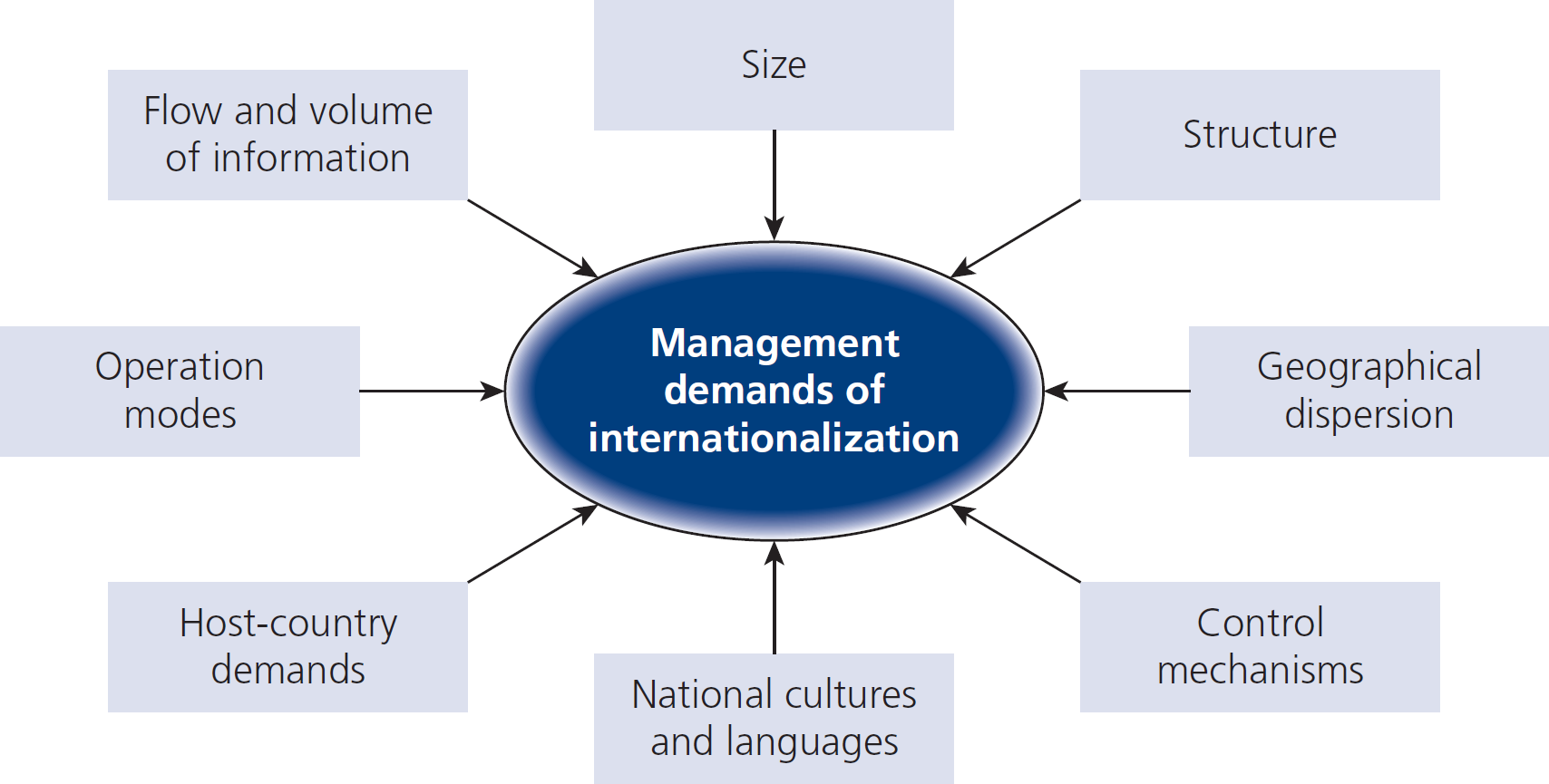 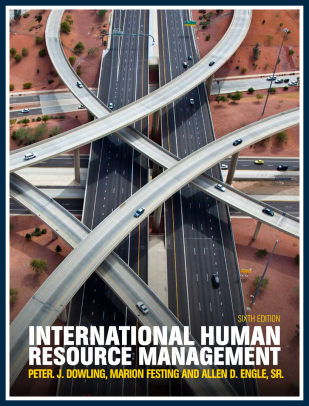 Standardization & localization of HRM practices
Why globally standardize HRM?
Consistency
Transparency
Alignment
of a geographically fragmented workforce
around common
Principles
Objectives
Why locally responsive HRM?
Cultural values
Traditions
Legislation
Government policies
Education systems
To respectlocal
regarding HRM and work practices
Figure 3.2
Balancing the standardization and localization of HRM in MNEs
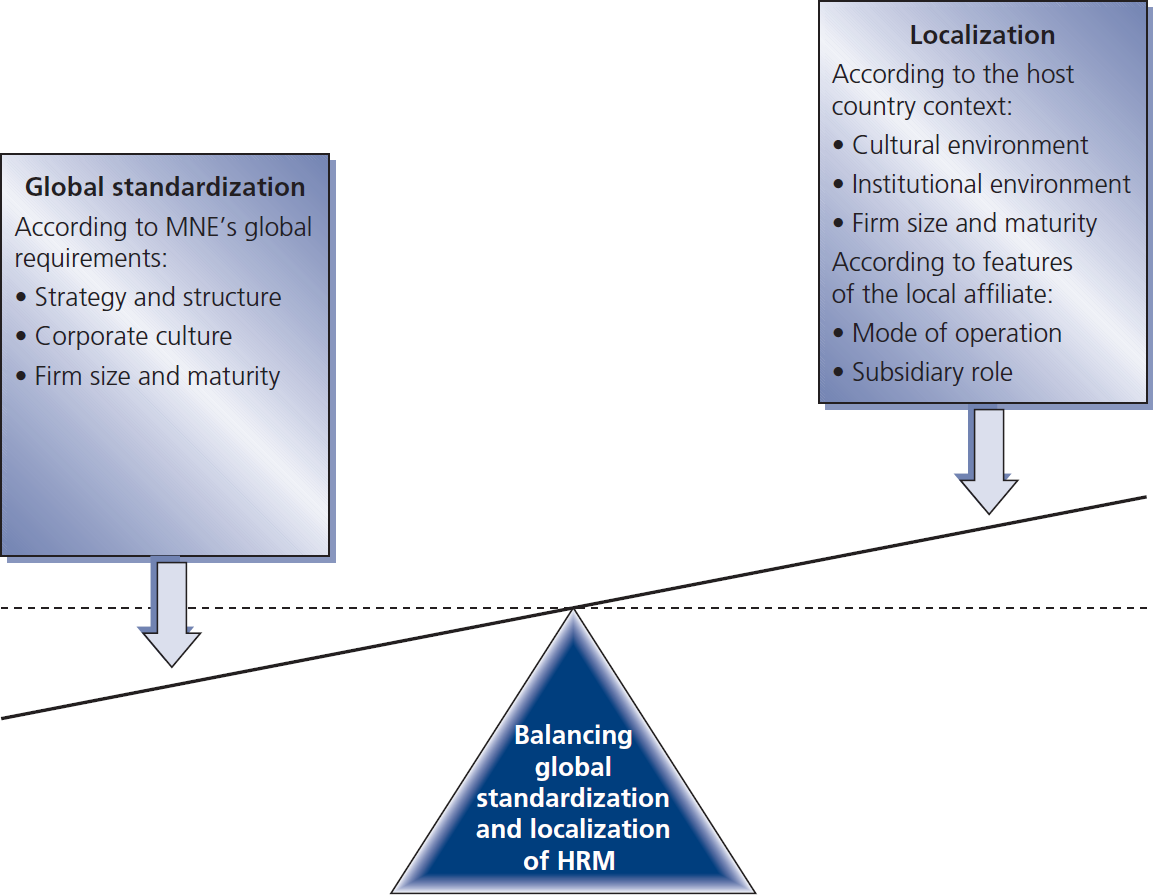 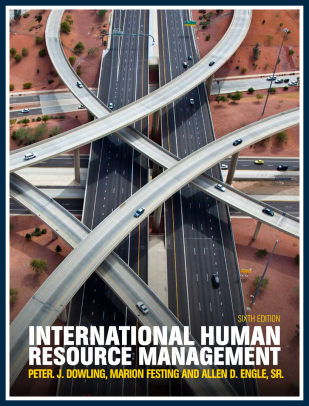 Factors driving standardization
MNEs that standardize
pursue multinational or transnational corporate strategies
supported by corresponding org structuresthat are
reinforced by a sharedworldwide corporate culture
Factors driving localization
Localization factors include:
Cultural environmentmore social context		more complete balance of		extrinsic & intrinsic rewardsmore individual 		more extrinsic rewardsor fast changingpersonal & social contexts
Institutional environment (country-of-origin & HC)
Mode of operation abroad
Subsidiary role: e.g., global innovator,integrated player, implementer
Figure 3.3
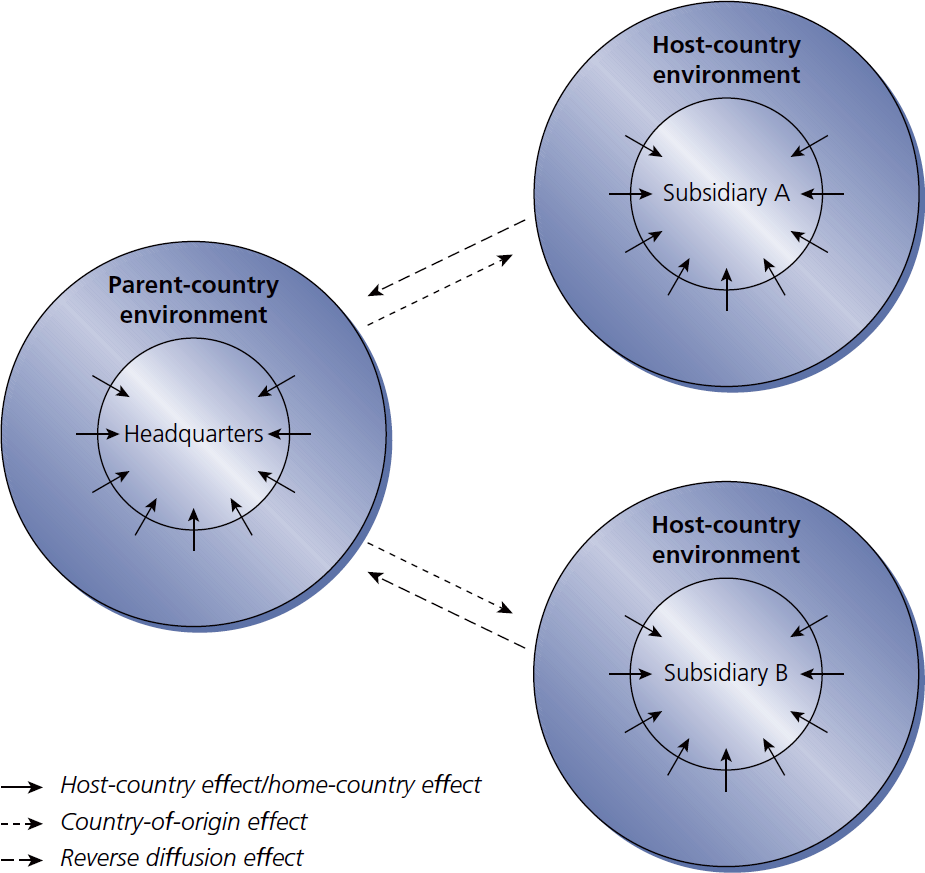 Institutional effects on MNEs
Table 3.1
Examples of impact of the cultural & institutional context on HRM practices
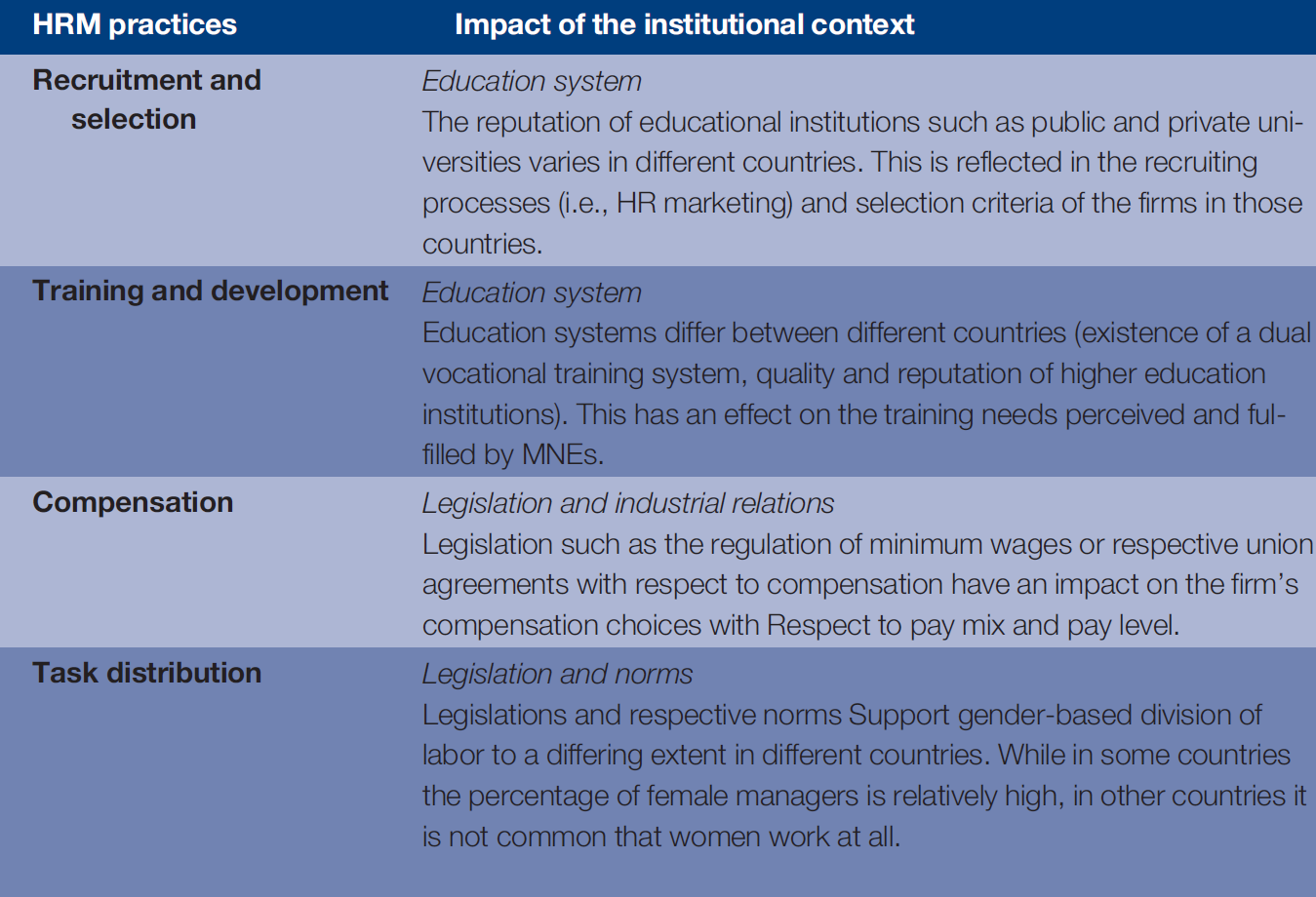 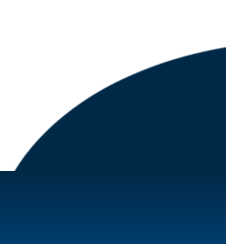 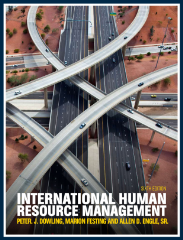 Chapter 3
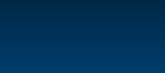 Table 3.2
Gupta & Govindarajan’s four generic subsidiary roles
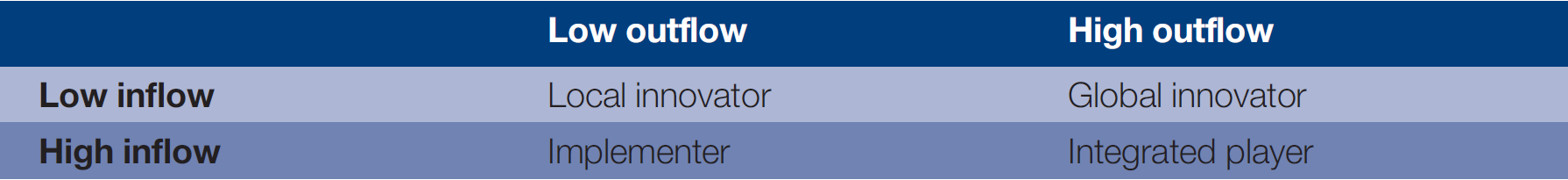 The path to global status
Organizational structures typically change due to
Strain imposed by growth & geographical spread
Need for improved coordination & control across business units
Constraints imposed by host-government regulations on ownership and equity
Figure 3.4
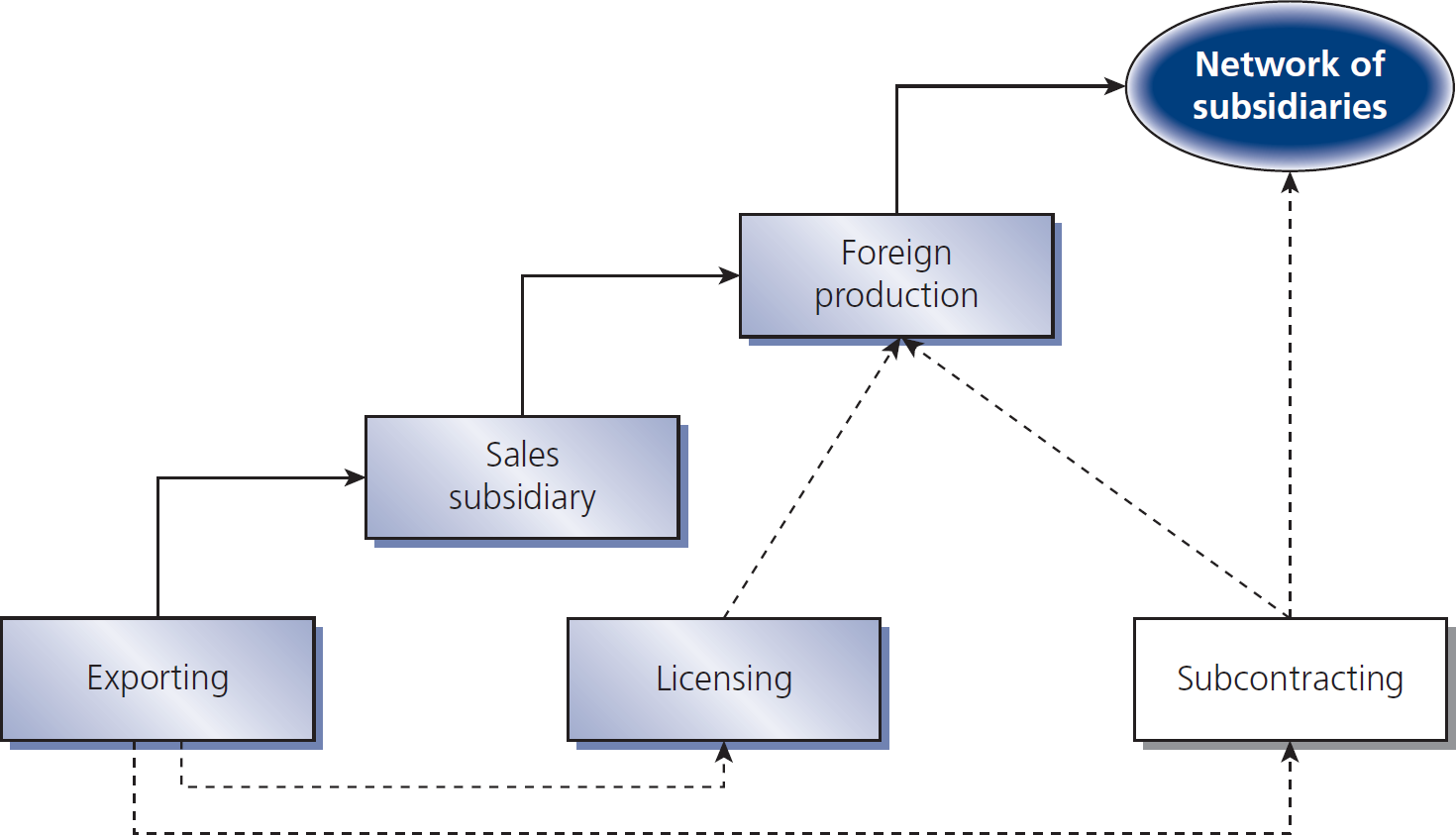 Stages of internationalization
Figure 3.5
Export department structure
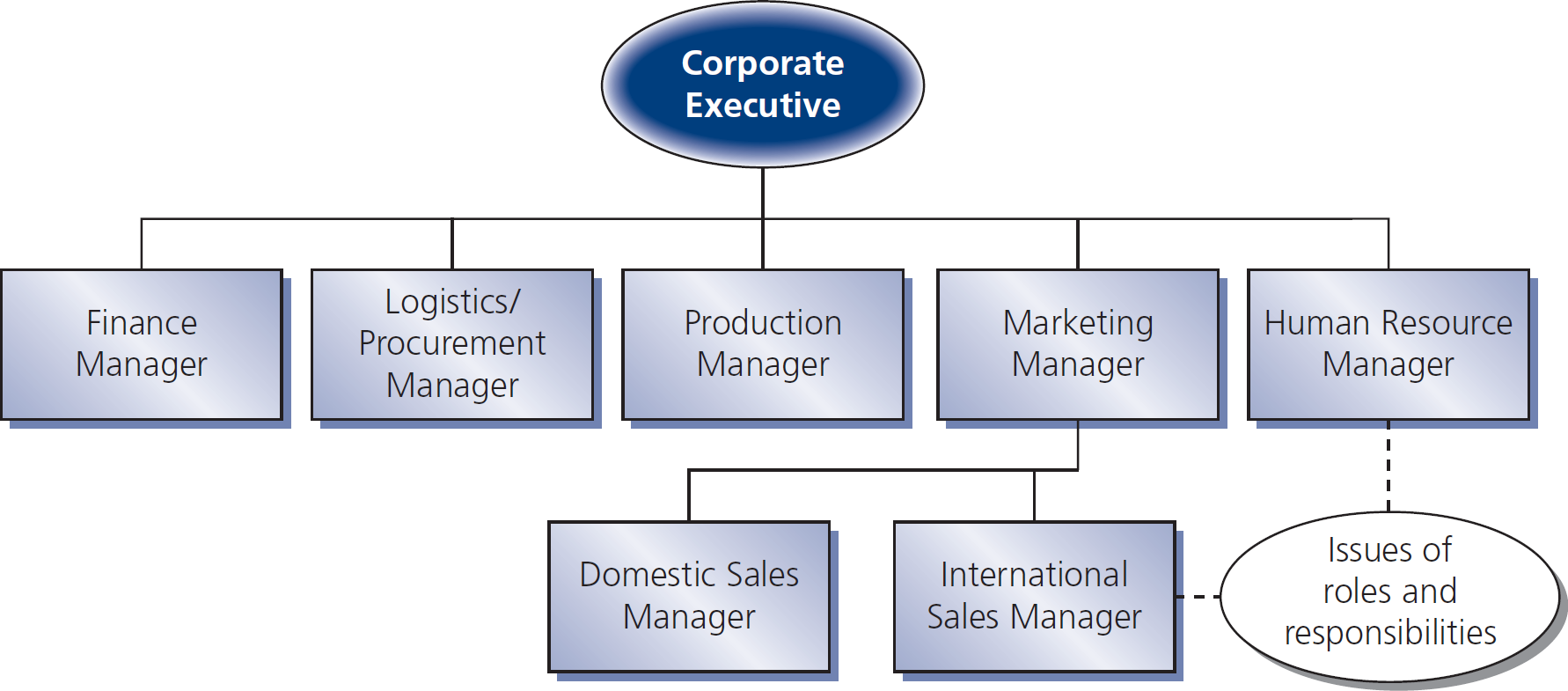 Figure 3.6
Sales subsidiary structure
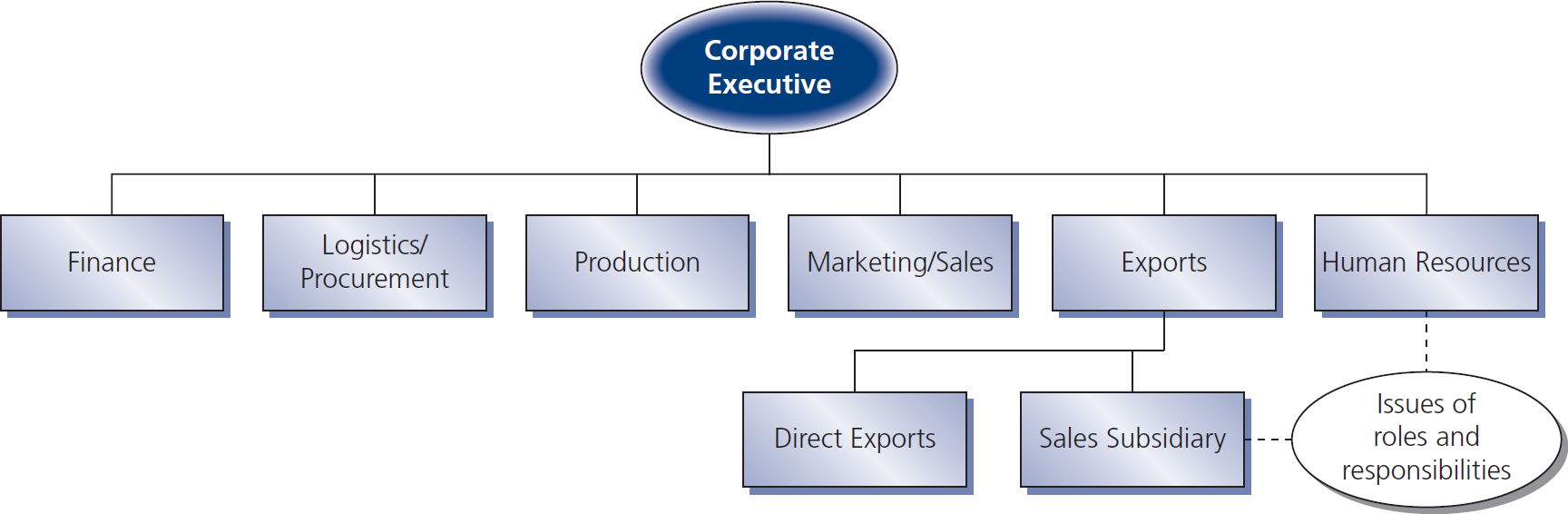 Figure 3.7
International division structure
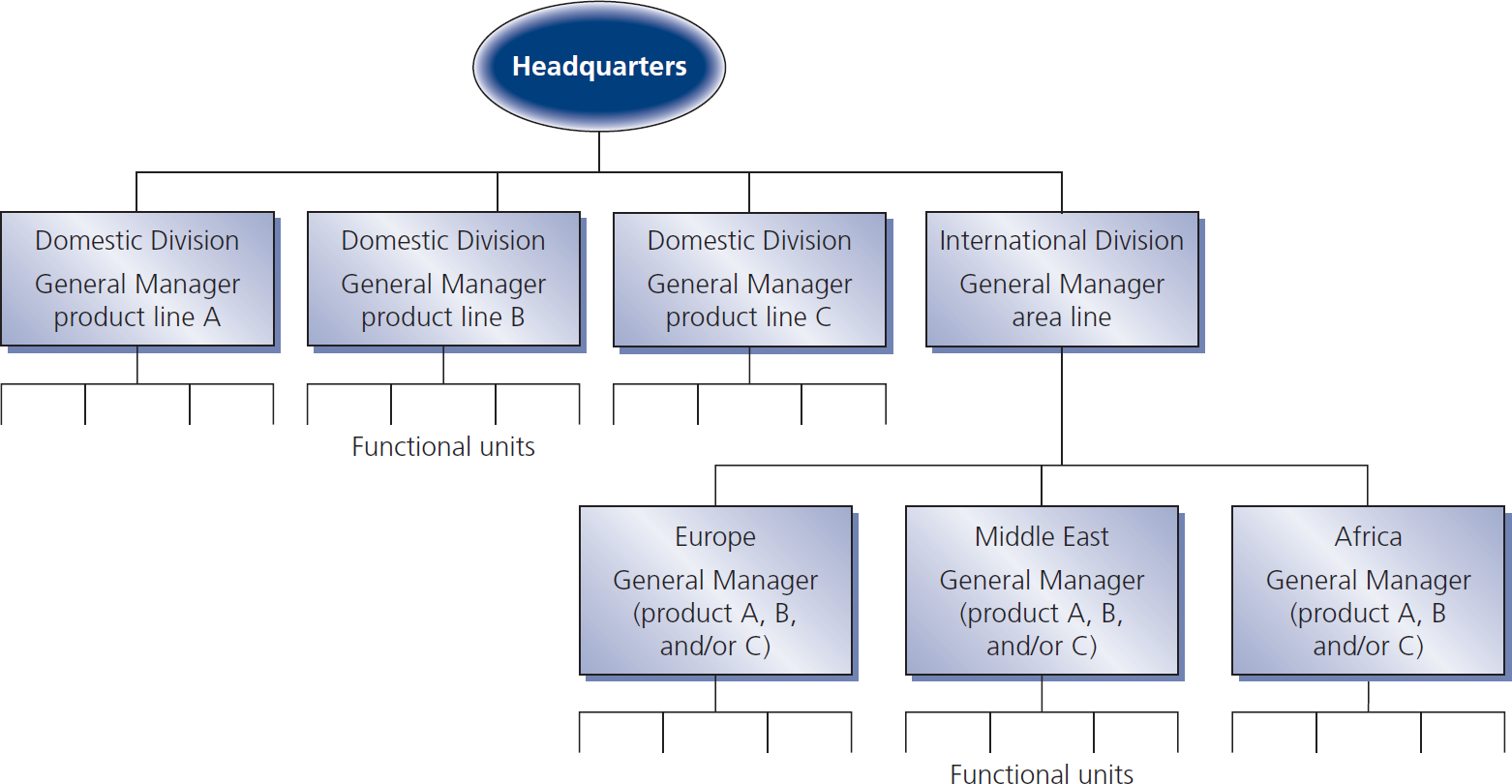 Two major MNE issues of structure
Extent to which key decisions are madeat PC headquarters or at subsidiary units(centralization vs. decentralization)
Type of control exerted by the parent over the subsidiary unit
Figure 3.8A
Global product division structure
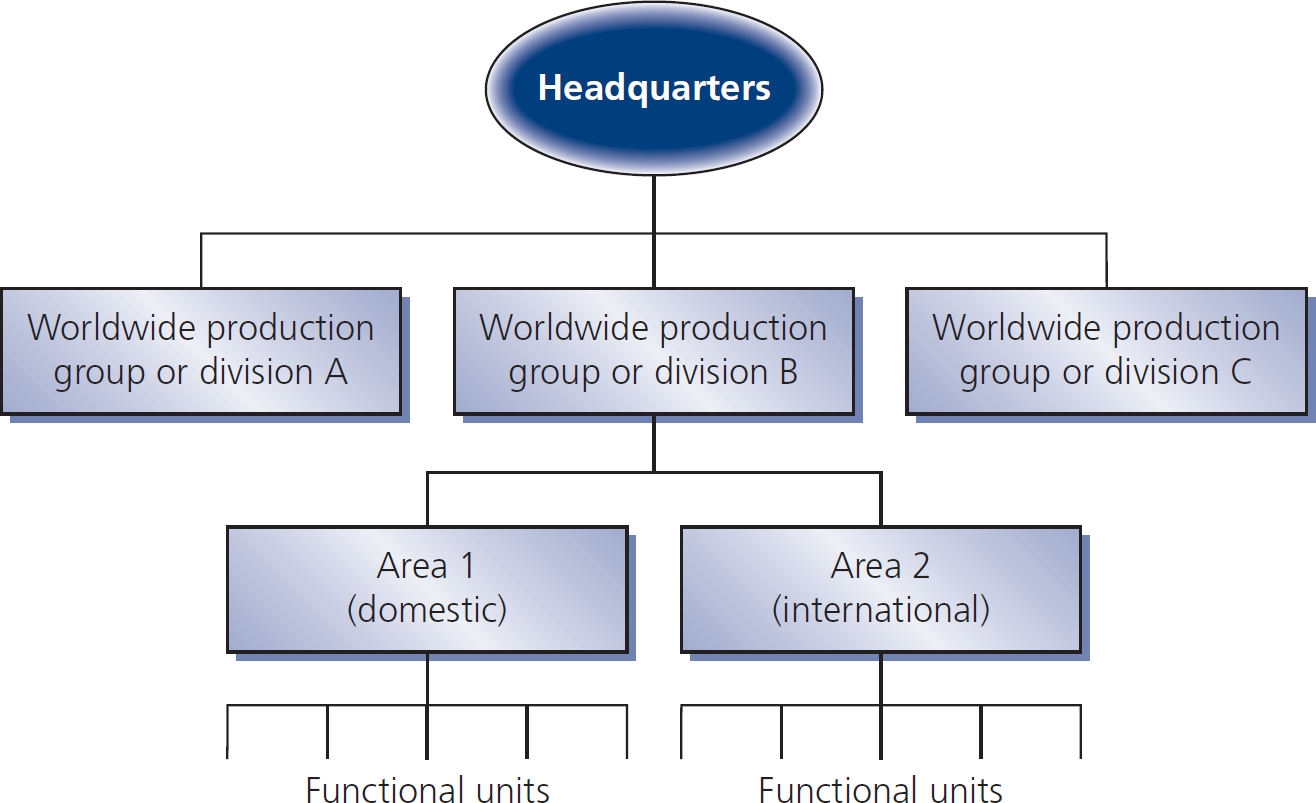 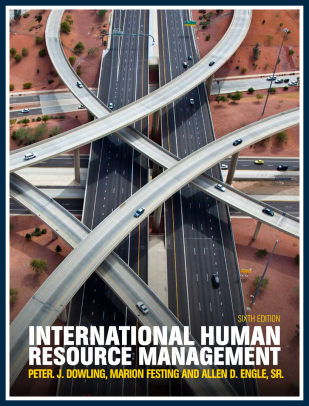 Figure 3.8B
Global product division structure
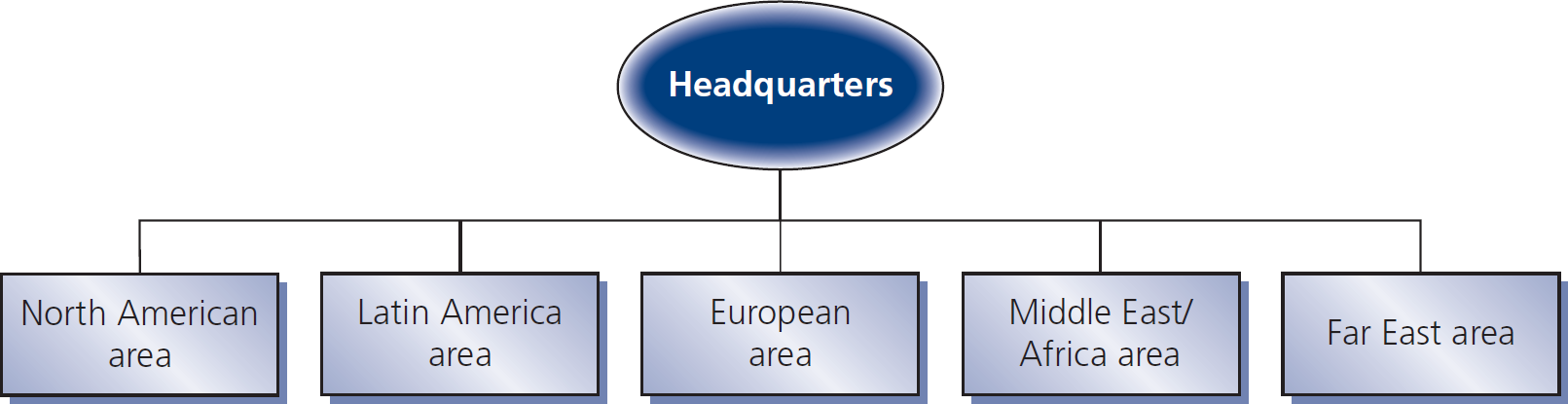 Figure 3.9
Global matrix structure
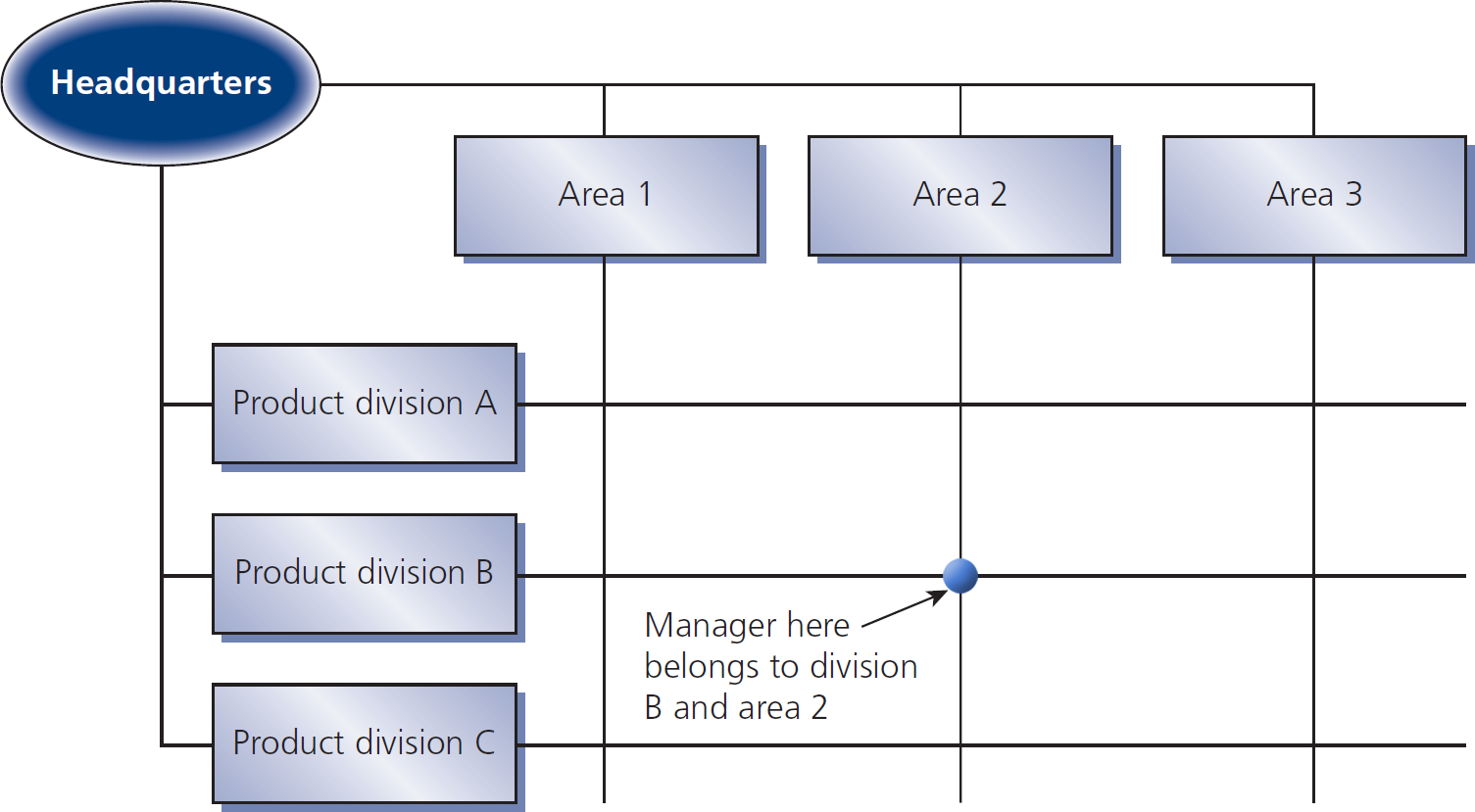 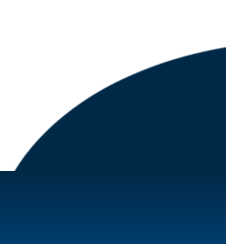 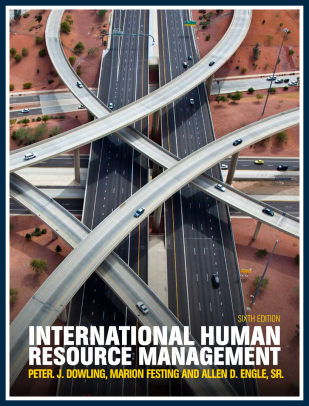 Chapter 3
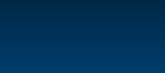 Internationally, matrix is difficult
Dual reporting can cause conflict & confusion
Many communication channels can createinformation logjams
Overlapping responsibilities can produce- turf battles- loss of accountability
Distance, language, time, & culture barriersmake it difficult for managers to resolve conflicts & clarify confusion
Matrix requires managers who
Know the business in general
Have good interpersonal skills
Can deal with ambiguities ofresponsibility & authority
Have training for presenting ideas in groups

HR planning in matrix MNEs is more criticalthan in traditional organizations
Beyond the matrix org. structures
The HeterarchyMNEs have different kinds of centers apart from ‘headquarters’
The Transnationalresources & responsibilities are interdependent across national boundaries
The Networksubsidiaries are nodes, loosely coupled political systems

At this stage, there is less hierarchy & nostructure is considered inherently superior
Figure 3.10
The networked organization
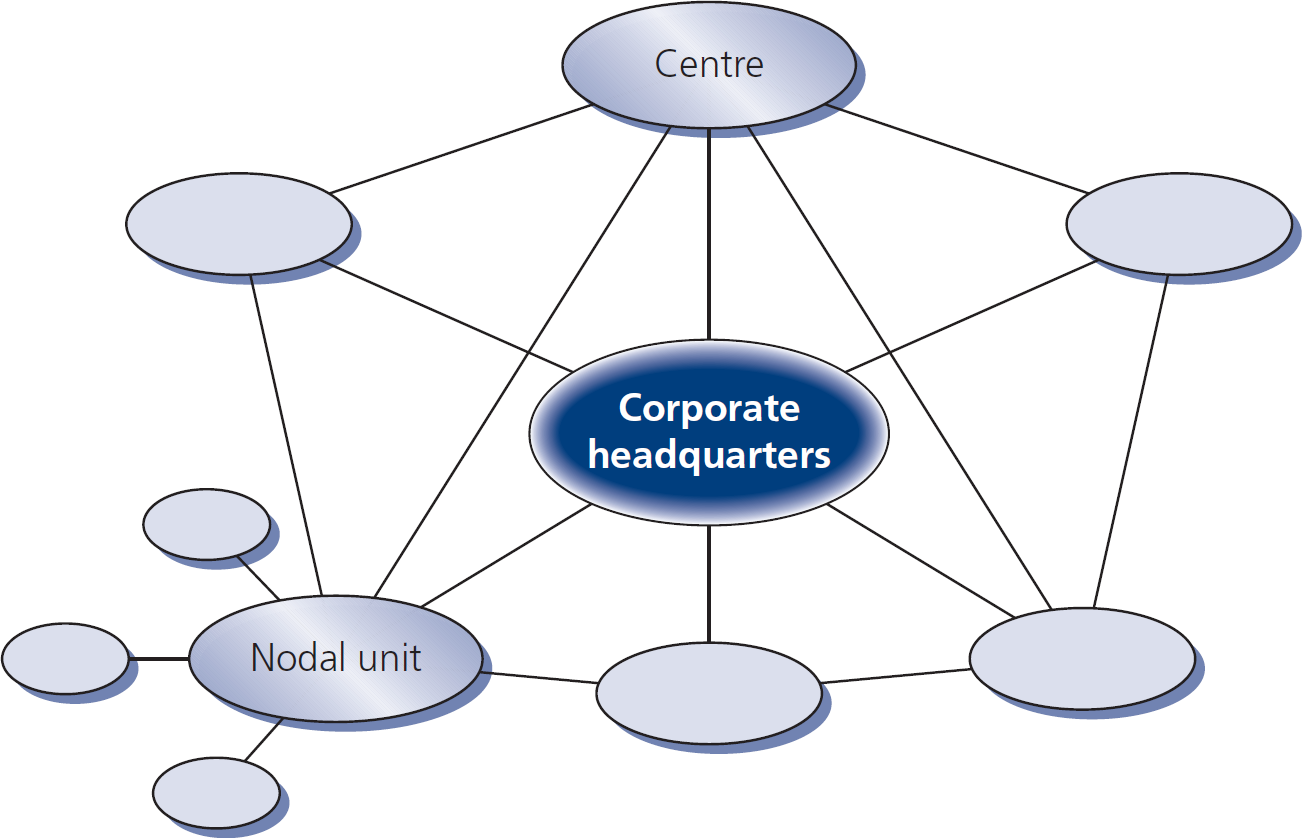 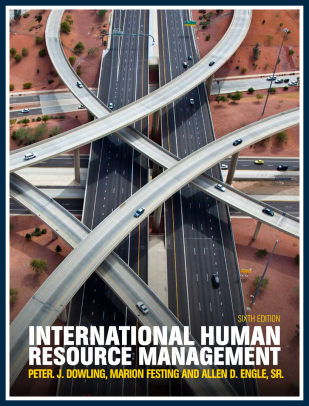 5 dimensions of networked MNEs
Decision-making authority is delegated to appropriate units & levels
Key functions are dispersed geographically across units in different countries
Fewer organizational levels
Formal procedures are less bureaucratic
Work, responsibility, & authority are differentiated across the networked subsidiaries
Beyond networks: meta-nationals
Meta-nationals have 3 types of units:
Sensing unitsUncover widely dispersed engineering & market insights
Magnet unitsAttract & create business plan to convert innovations into products & services
Marketing & production unitsMarket & produce adaptations of theseproducts & services around the world
Think: An M-N = global tournament played at 3 levels
HR’s place in structural forms
Three ways HR develops with international growth:
Centralized HR firmslarge, well-resourced:typically product-based or matrix structures
Decentralized HR firmssmall group, mostly for senior mgmt. at corp. HQ:mostly product- or regional-based structures
Transition HR firmsmedium-sized corp. HR with small staff at HQ:decentralized, product-based structure
Different countries, different paths
European MNEs: ‘mother-daughter’ global with product/area divisions or matrix structure
Swedish MNEs: Tend to adopt mixture ofmother-daughter & product divisions
Nordic MNEs: may prefer matrix structure
United States MNEs: limited success with matrix
Japanese MNEs: similar to US, but evolve more slowly, possibly not changing structure
Not much info yet onChinese & Indian MNEs
Control mechanisms
Figure 3.11
Control strategies for multinational firms
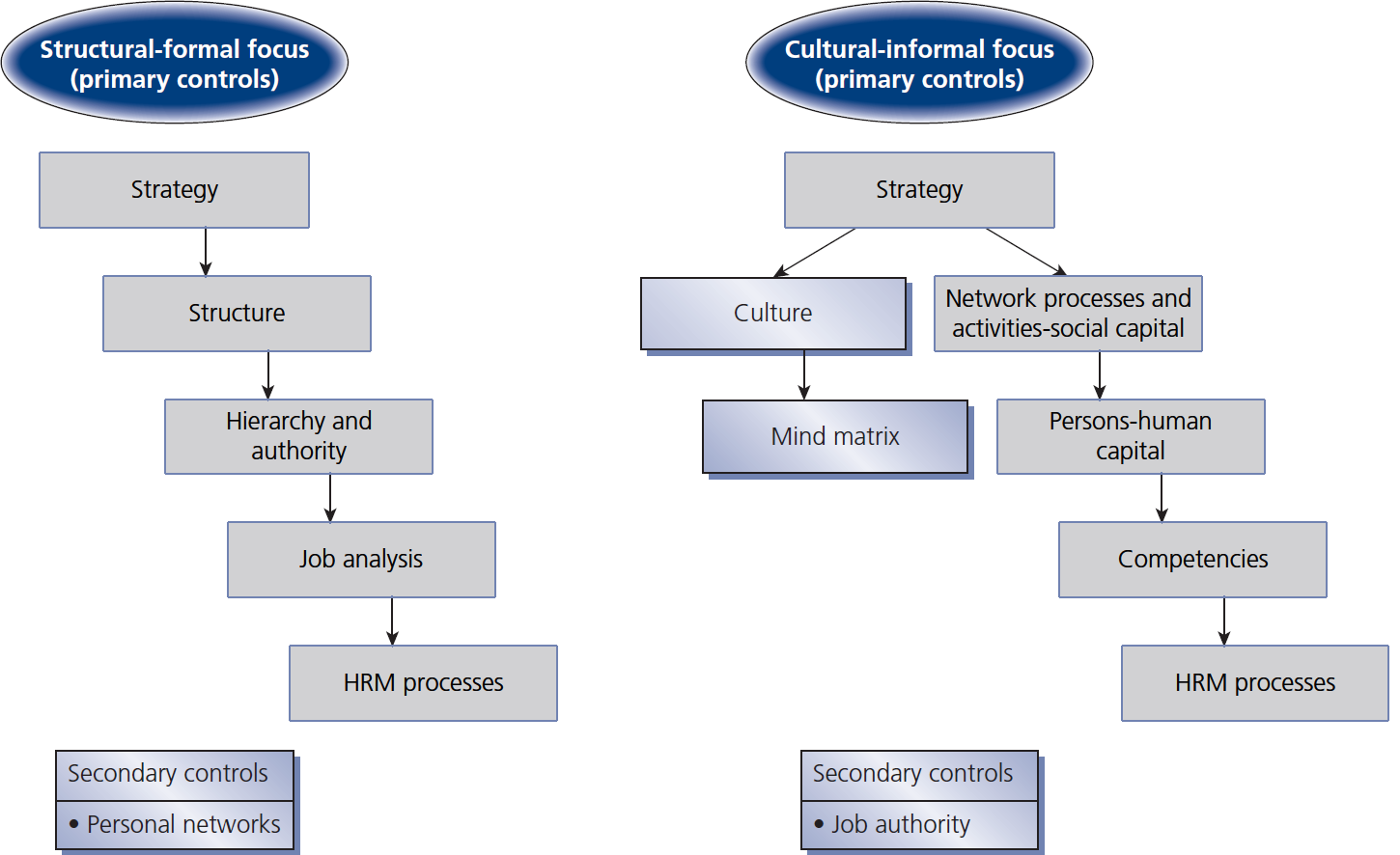 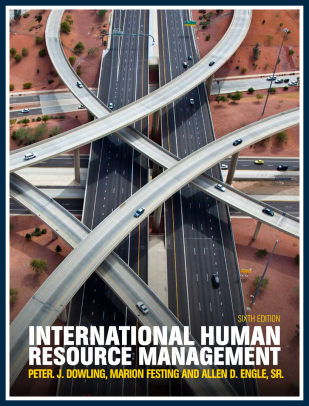